„Yo, señores, confieso que tengo una fe inquebrantable en el maestro. 
Dadme un buen maestro y él improvisará el local de la escuela sin falta, 
él inventará el material de enseñanza, 
él hará que la asistencia sea perfecta; 
pero dadle a su vez la consideración que merece.“ 

—  Manuel Bartolomé Cossío
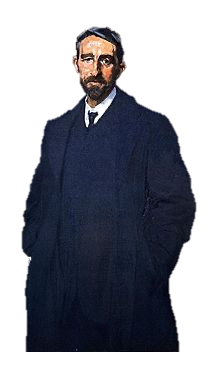 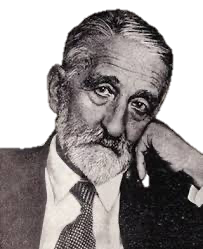